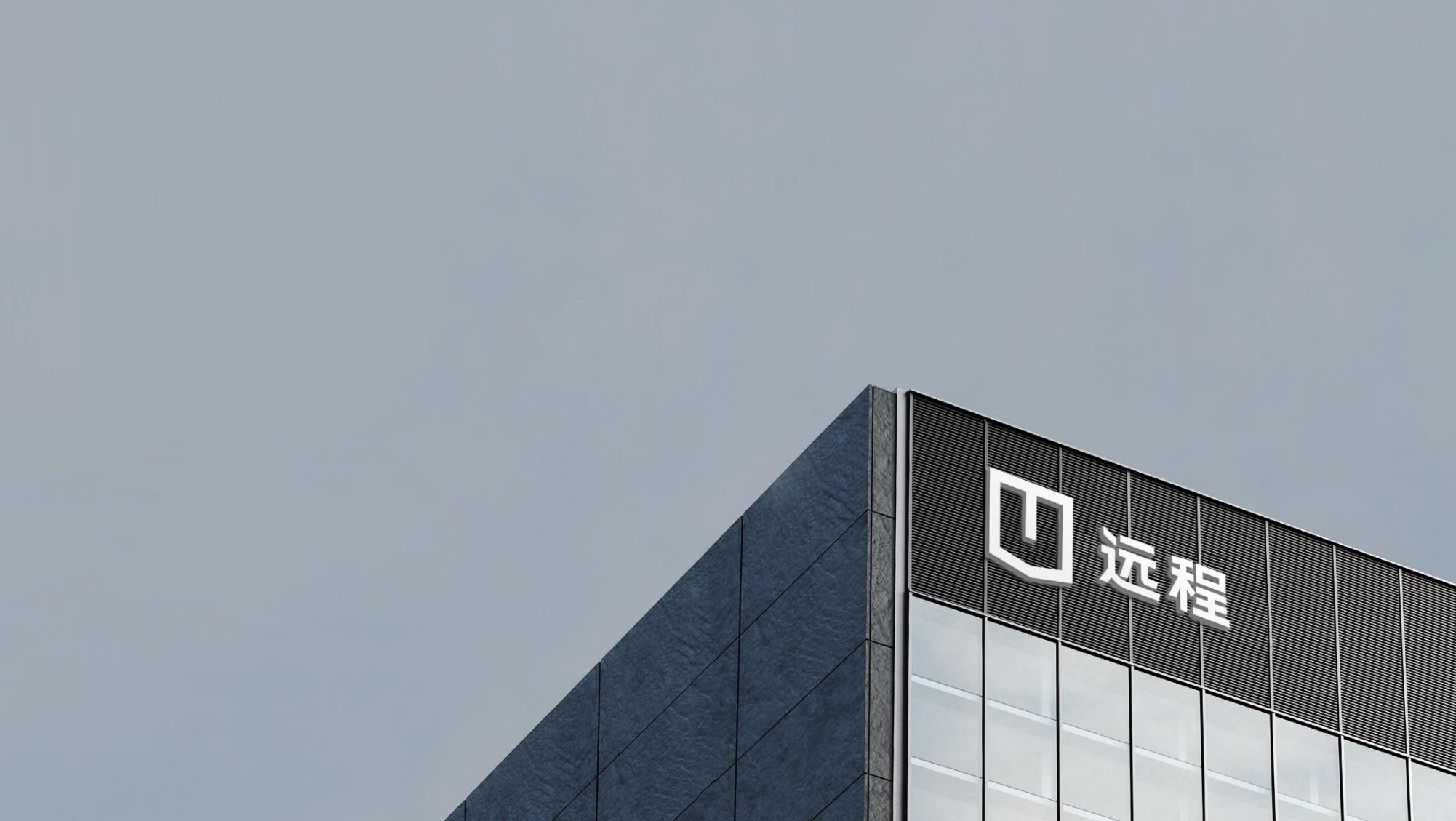 关于4.9职业健康专项检查的通报
公司安委会办公室
2025年4月9日
通    报
2025年4月8-9日，公司安委会办公室组织开展了职业健康专项检查，检查项目涵盖了职业健康标识标牌、职业病防护设备设施、劳动防护用品穿戴、职业健康资料、接害岗位等。请各单位对照通报中指出的问题点，展开属地排查，及时落实整改，确保整改质量，并于2025年4月16日下班前将整改计划报安环备案。
      现将检查情况通报如下：
职业健康问题项
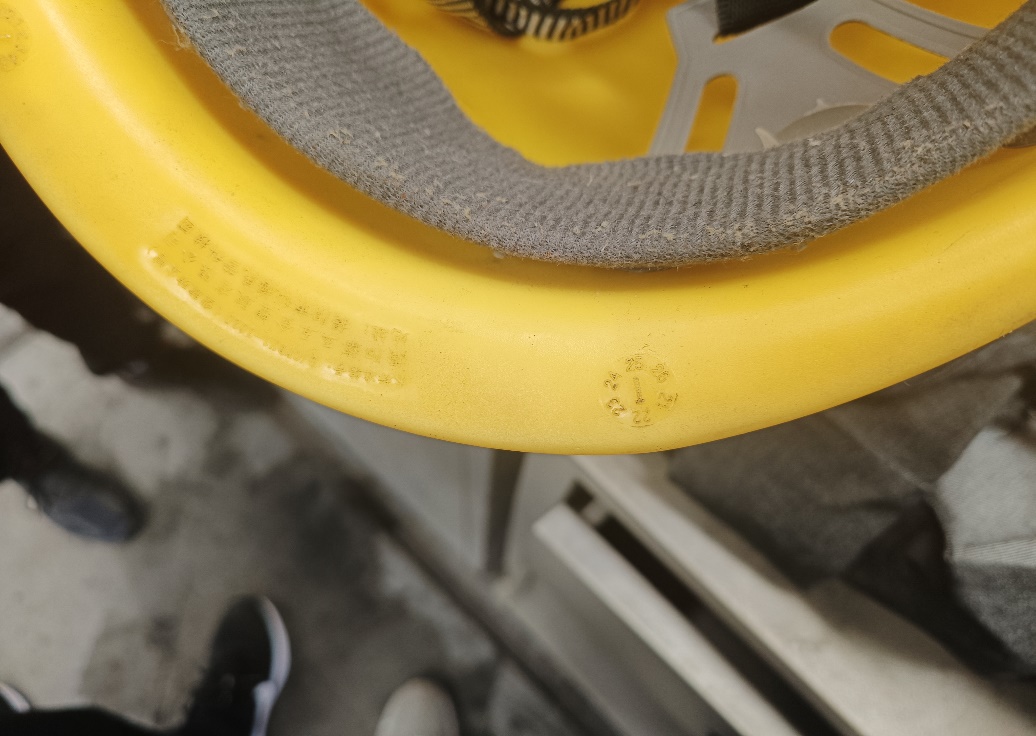 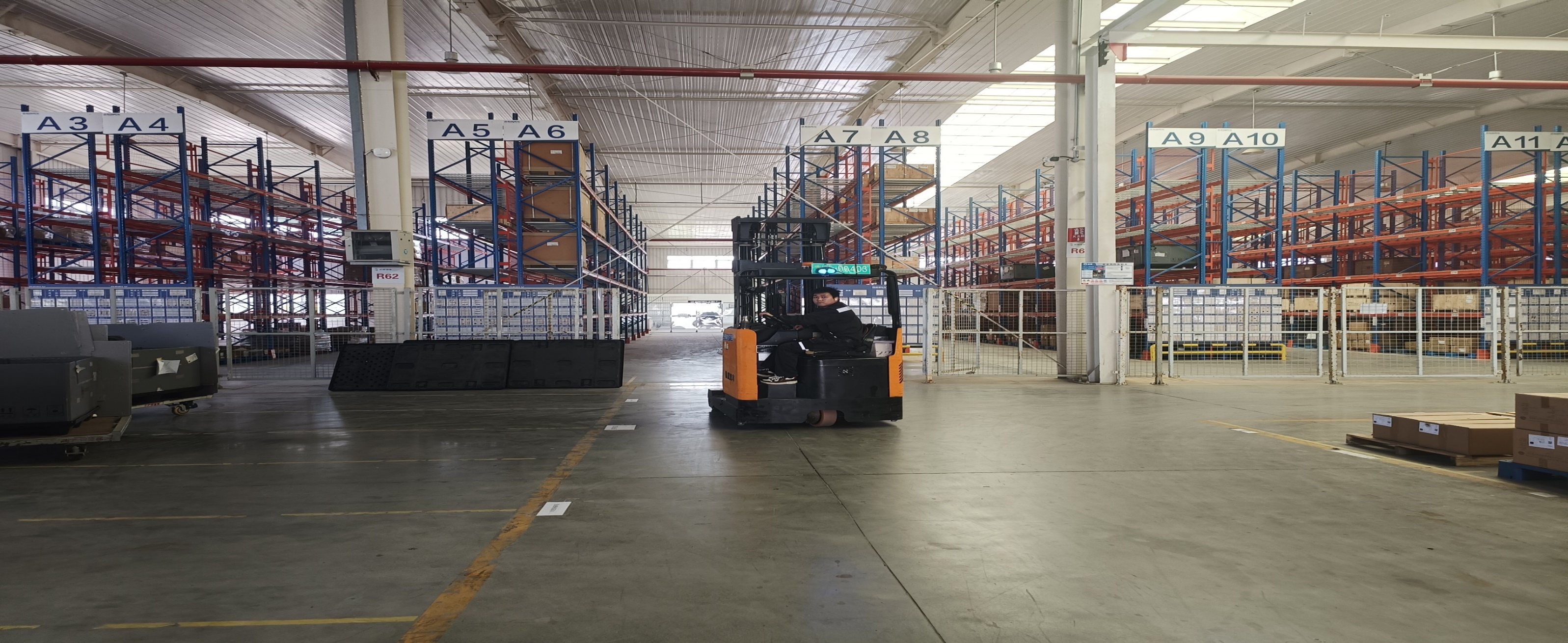 职业健康问题项
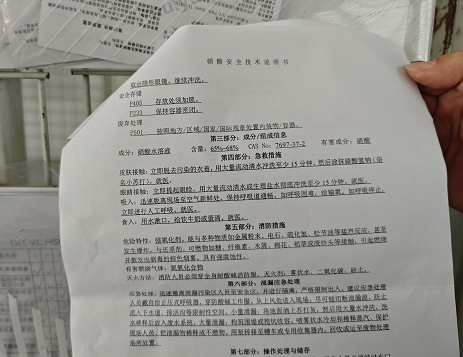 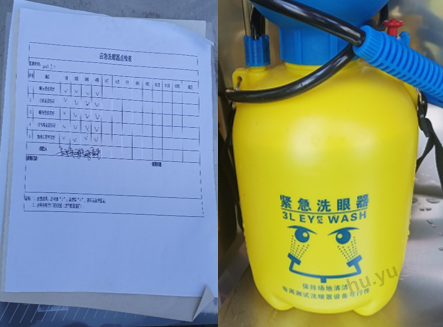 职业健康问题项
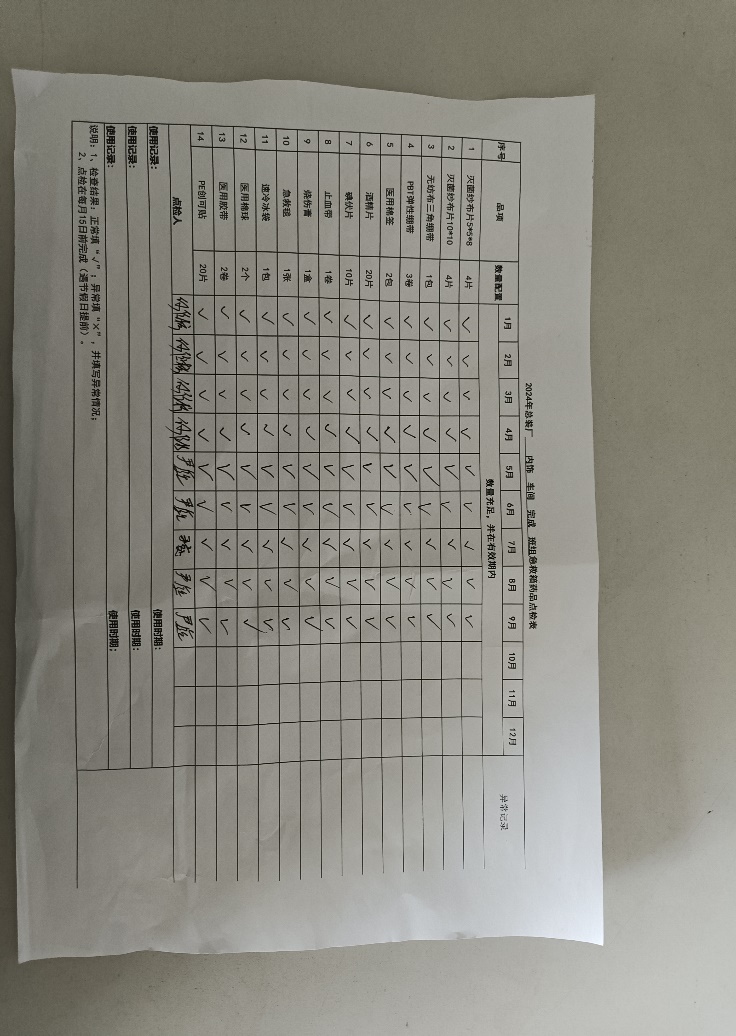 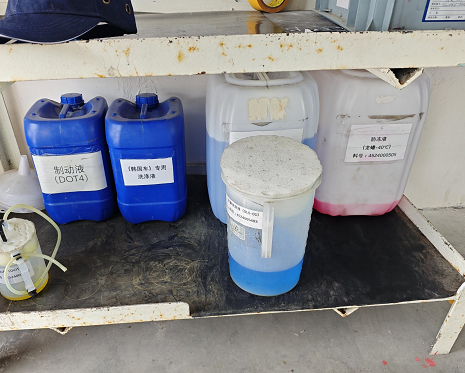 职业健康问题项
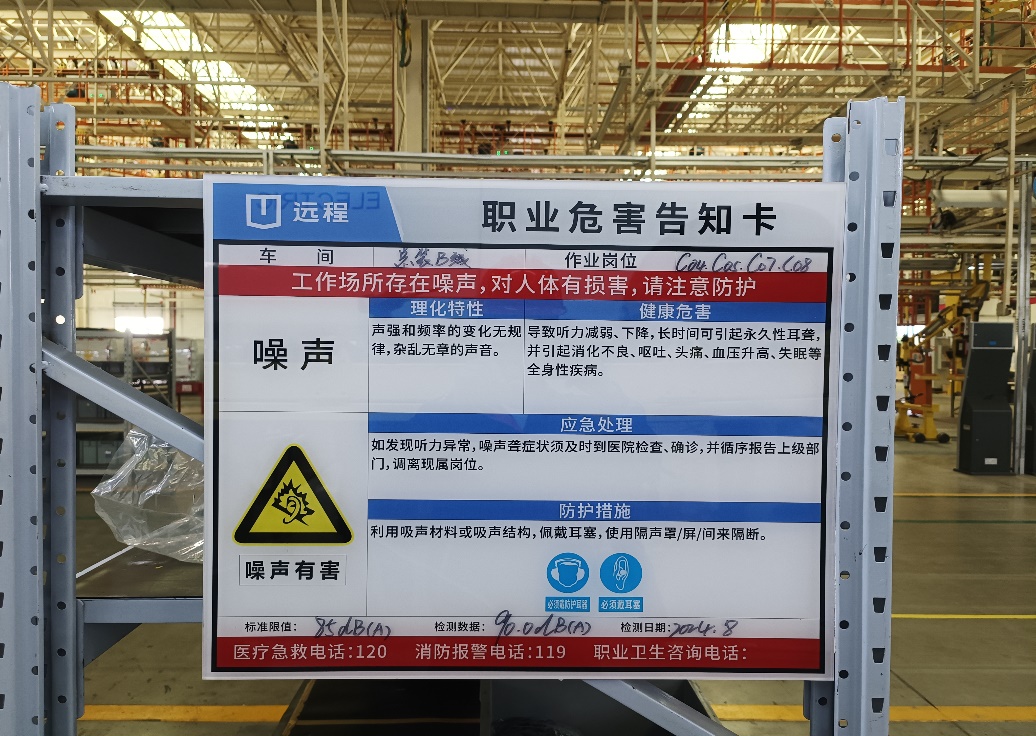 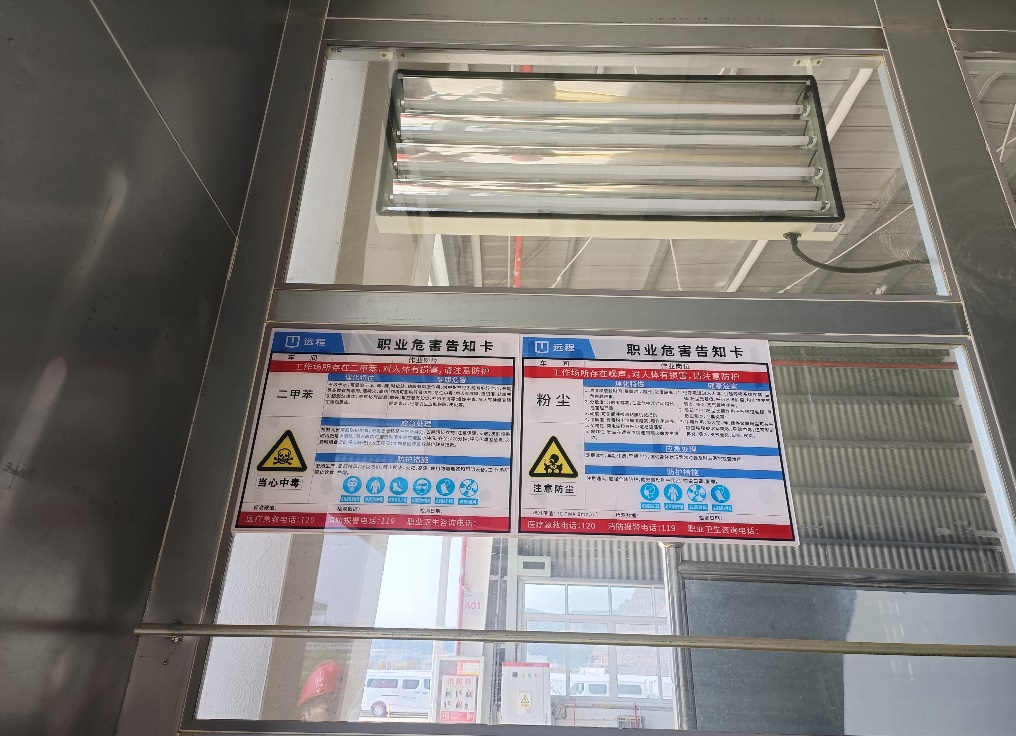 职业健康问题项
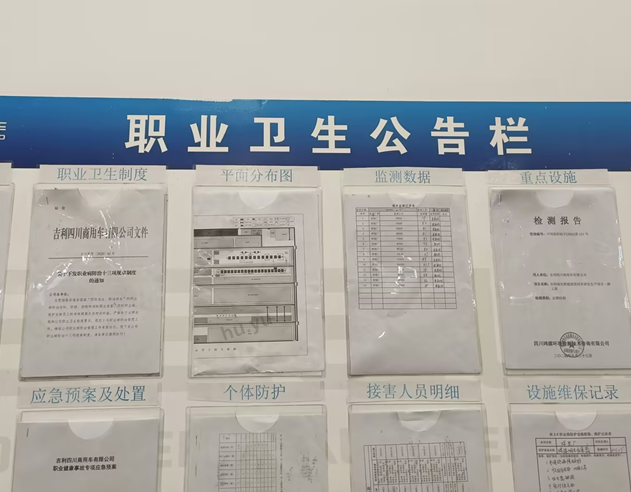 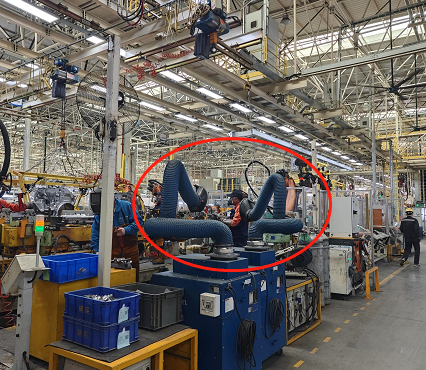 职业健康问题项
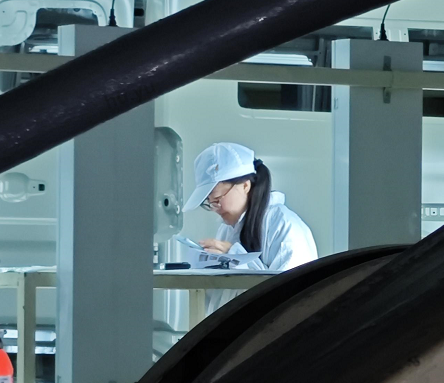 其它类问题项
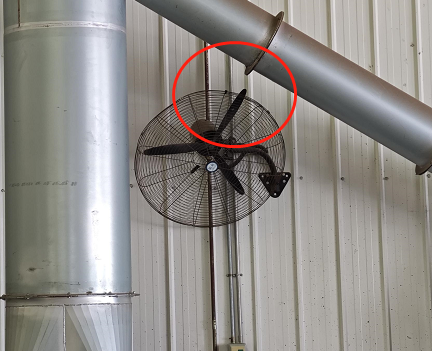 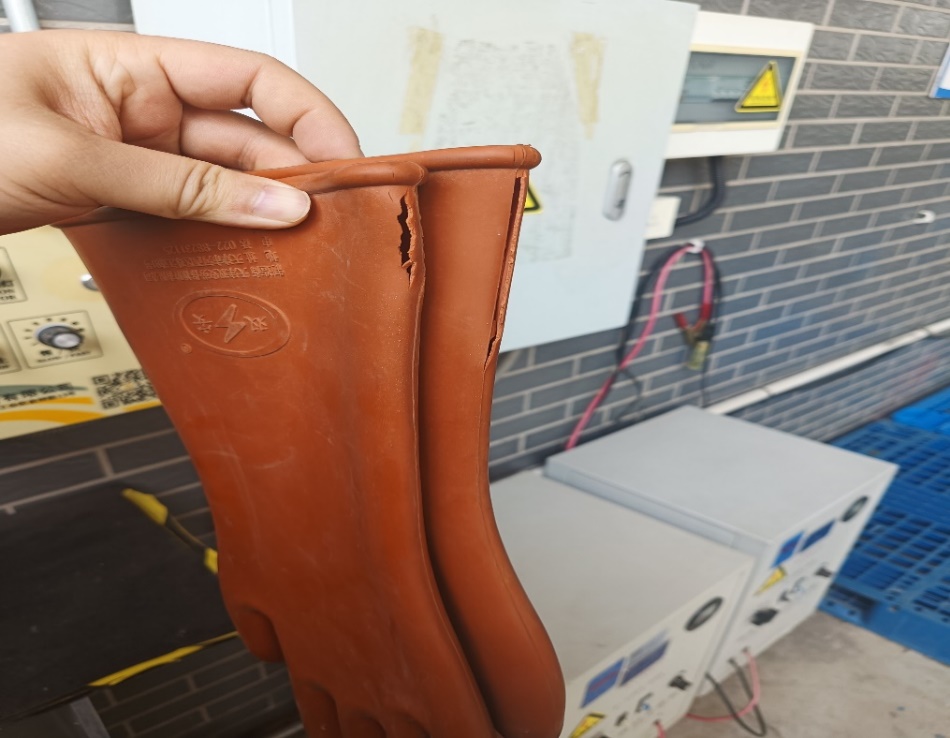 其它类问题项
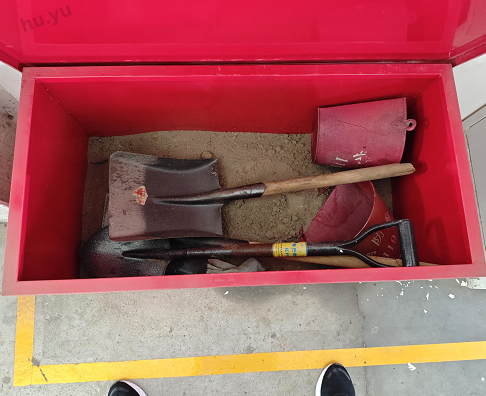 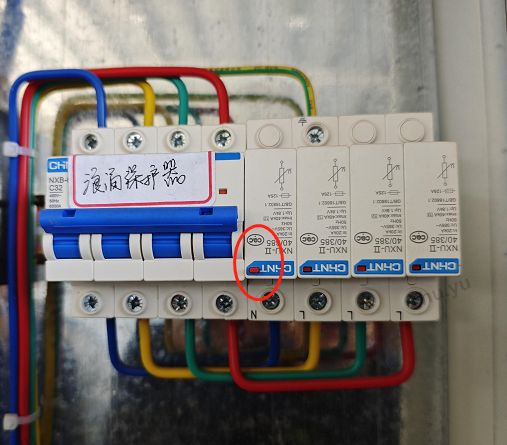 其它类问题项
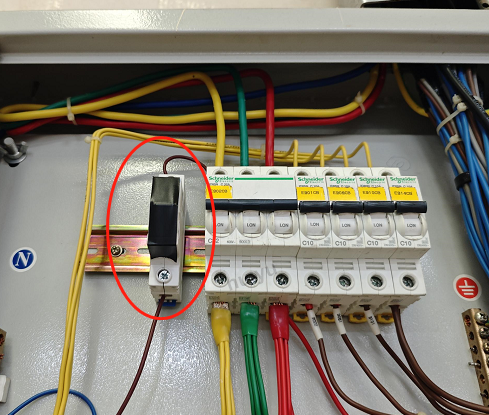 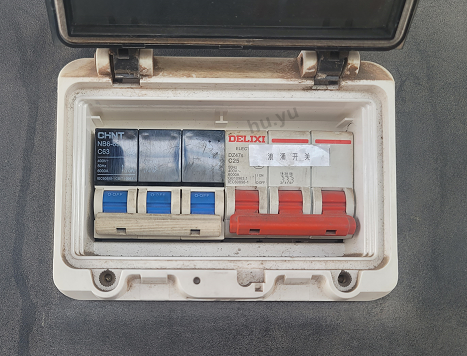 其它类问题项
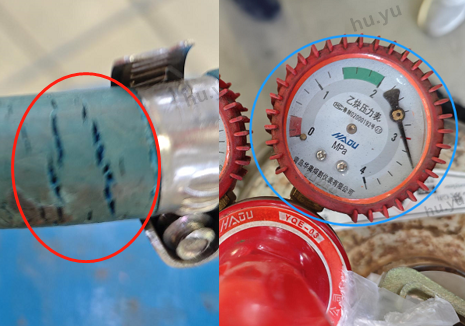 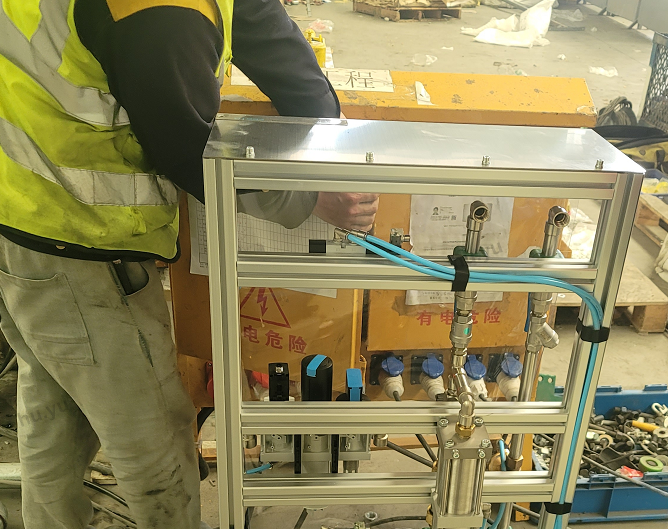 其它类问题项
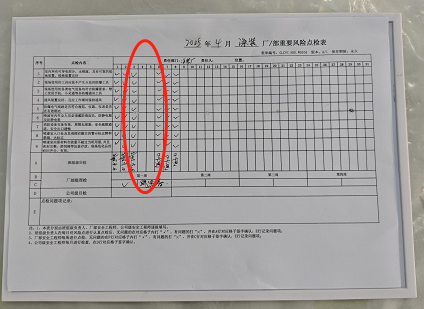 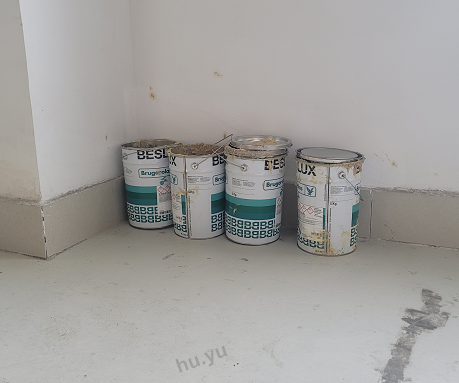 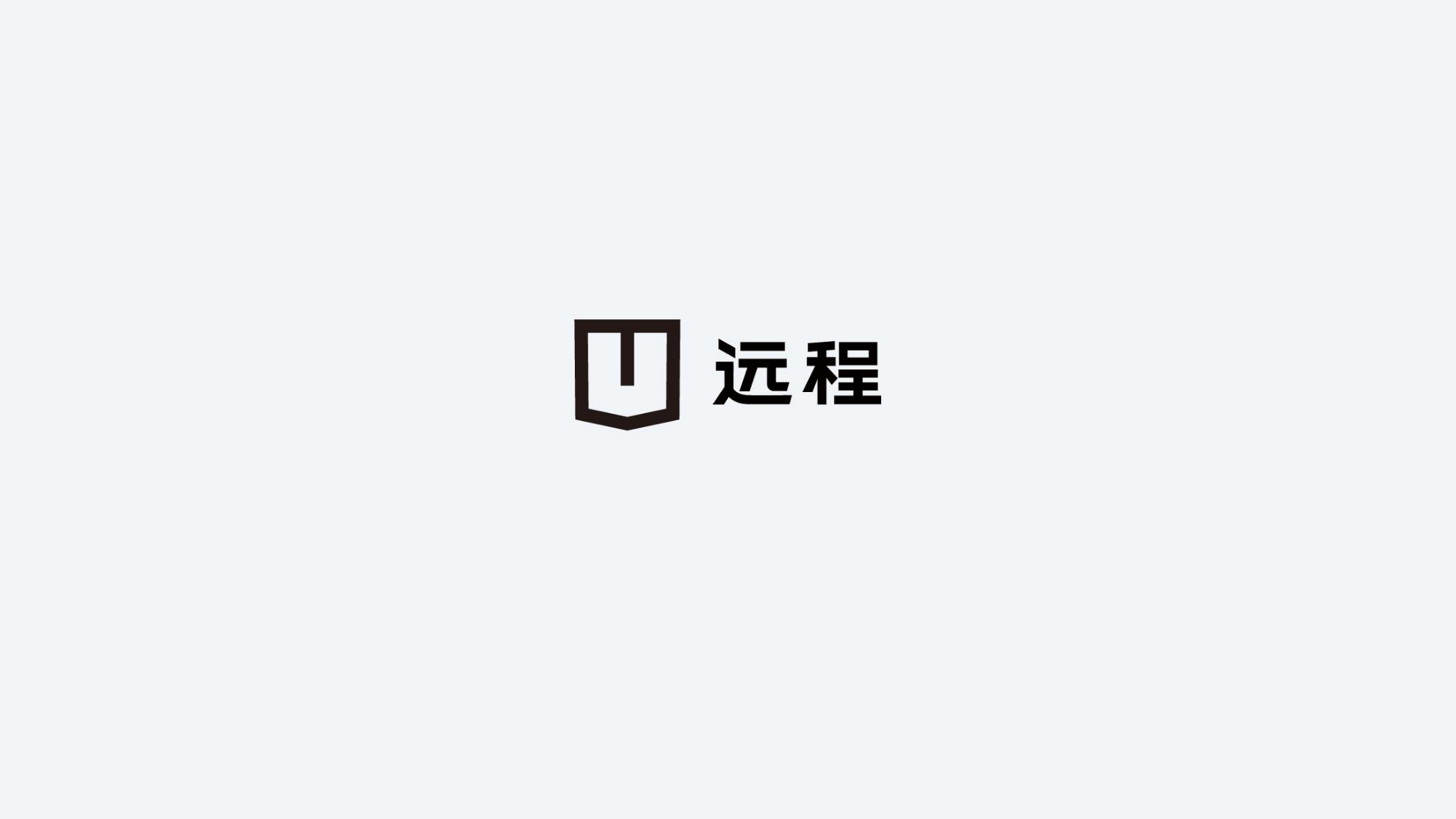 geelycv.com